HAJEE KARUTHA ROWTHER HOWDIA COLLEGE (Autonomous)Uthamapalayam
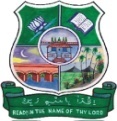 Buffer solution
“A buffer solution is one which resists change in its pH on addition of small amount of acid (or) base”. 
	
	Two main types of buffer solutions are

Acidic buffer	Basic buffer
Acid buffer
A weak acid together with a salt of the same acid with a strong base.

Ex.,          Weak acid	- CH3COOH
Salt of same acid with a strong base is	-  CH3COONa 
	CH3COOH       CH3COO-   +   H+
	CH3COONa  →  CH3COO-     +  Na+
In the above equation CH3COO- is a common ion, which suppress the dissociation of CH3COOH called common ion effect. 
	
	This effect reduces the concentration of H+.
	
pH of  0.1 M CH3COOH is 2.87

	But pH of 0.1 M CH3COOH  +  0.1 M CH3COONa (acid buffer) is 4.74
Basic buffer
A weak base together with a salt of the same base with a strong acid.

Ex.,          Weak base     - NH4OH 
                                                       (ammonium hydroxide)	
Salt of same base with a strong acid is     -  NH4Cl
                                                         (ammonium chloride)
NH4OH       NH4+   +   OH-

NH4Cl  →  NH4+     +  Cl-

	In the above equation NH4+ is a common ion, which suppress the dissociation of NH4OH called common ion effect.
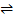 Buffer action
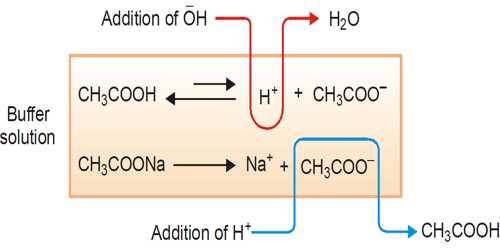 Addition of HCl
pH of the CH3COOH  + CH3COONa (acidic buffer) is 4.74

	Addition of HCl increases the concentration of H+. So we expect pH is decreased rapidly. 
	But the excess H+ ion is counteracted with CH3COO-. So the pH is virtually unchanged.
For the encountered reaction, concentration of CH3COOH is increased. 

	So the equilibrium (1) shifts slightly to the forward reaction. So [H+] ion is increased. 

	Due to this reason pH of  CH3COOH  + CH3COONa is decreased to about 4.74 → 4.66.
Addition of NaOH
When add NaOH to this buffer solution, OH- ion combined with H+ ion to give H2O. 

	So the equilibrium (1) is shift towards forward reaction and produce more amount of H+ ion until all the OH- is neutralized. 
	So the pH is restored.But the concentration of CH3COOH is decreased, so the pH is increased by small amount.
Reference books:
Principles of physical chemistry: Puri, Sharma, Pathania (revised edition, Vishal pub.,2010)